«Использование  мнемотехники в
развитии речи детей»
Воспитатель
МБДОУ «Алёнушка № 43»
Сурнина Яна Андреевна
Причины недостаточного  уровня развития связной речи
Проблемы соматического здоровья  дошкольников
Синдром дефицита внимания;
Подмена	живого	 человеческого	общения  зависимостью	от компьютера и
телевидения;
Недостаток общения	родителей	со	своими  детьми;
Игнорирование родителями	речевых  трудностей	детей.
Мнемотехника
обеспечивающих
–	это
система
методов
и	приемов,
эффективное	запоминание,	сохранение	и
воспроизведение информации. Использование мнемотехники для
дошкольников
актуальным.
Задачи:
в	настоящее	время	становится	все	более
Развивать у детей умение с помощью графической аналогии, а  так же с помощью заместителей понимать и рассказывать  знакомые сказки по мнемотаблице и коллажу.
Развивать у детей психические процессы: мышление, внимание,
воображение, память (различные виды).
Развивать у детей умственную активность, сообразительность,  наблюдательность, умение сравнивать, выделять существенные  признаки.
Содействовать решению дошкольниками изобретательских  задач сказочного, игрового, экологического, этического  характера и др.
Обучать детей правильному звукопроизношению. Знакомить с
буквами.
Структура мнемотехники
МНЕМОТЕХНИКА
МНЕМОТАБЛИЦА
МНЕМОКВАДРАТ
МНЕМОДОРОЖКА
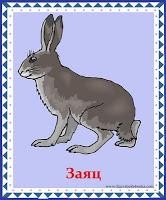 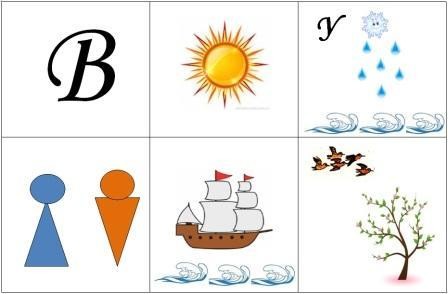 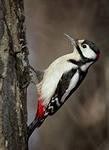 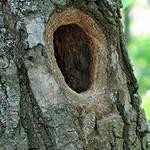 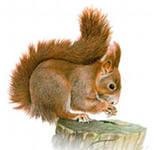 Мнемотаблица – это схема, в которую заложенная  определенная информация.
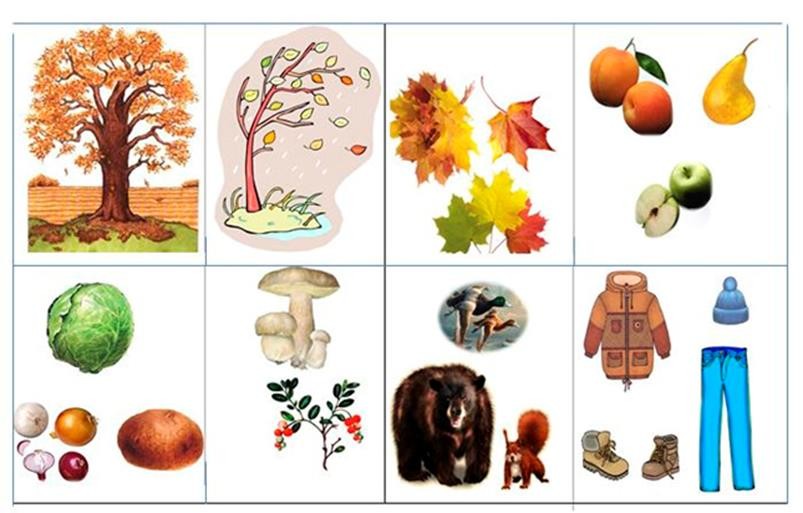 Этапы построения занятия с  использованием мнемотаблиц
1 этап: Рассматривание таблицы и  разбор того, что на ней изображено
Этапы построения занятия с  использованием мнемотаблиц
2 этап: Осуществляется перекодирование  информации, т.е. преобразование из  абстрактных символов слов в образы.
Этапы построения занятия с  использованием мнемотаблиц
3 этап: После перекодирования осуществляется  пересказ сказки, рассказа или разучивание  стихотворения по заданной теме
Дидактический материал в форме  мнемотаблиц и схем-моделей облегчает  детям овладение связной речью, делает  рассказы (сказок, стихов) четкими, связными  и последовательными.
модель русской народной сказки «Репка» для мл. дошк.
возраста
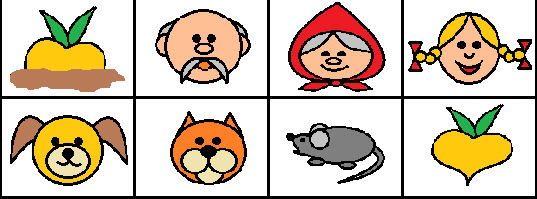 Метод мнемотехники помогает педагогу  научить детей составлять описательные  рассказы о предметах, объектах или
явлениях природы.
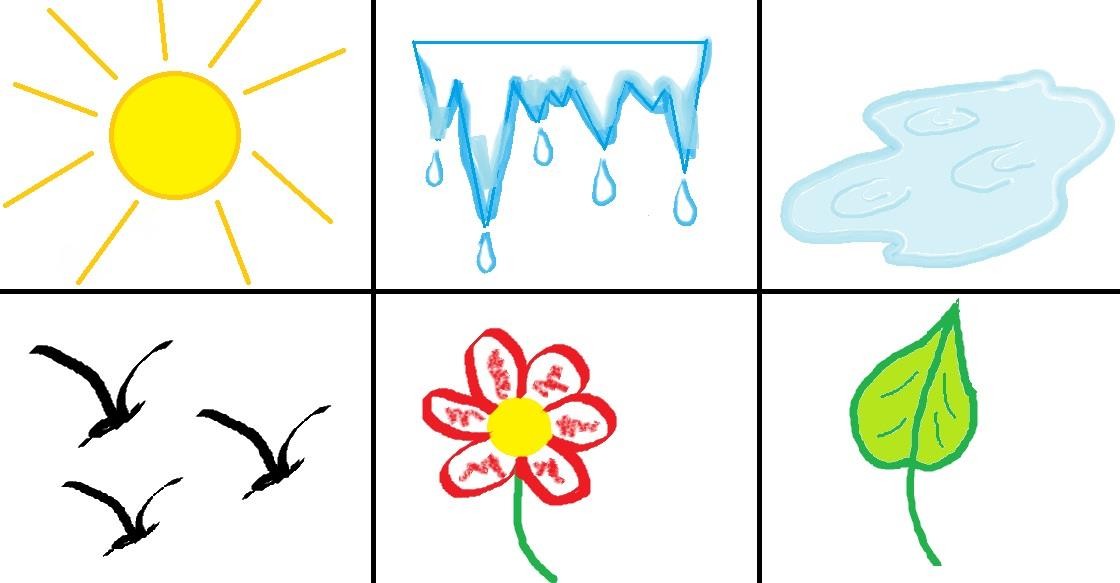 Спасибо	за  внимание!